Leadership Development as a Social Justice Strategy
Alexis Kanda-Olmstead
Director of Advancement Talent Management
Dartmouth College
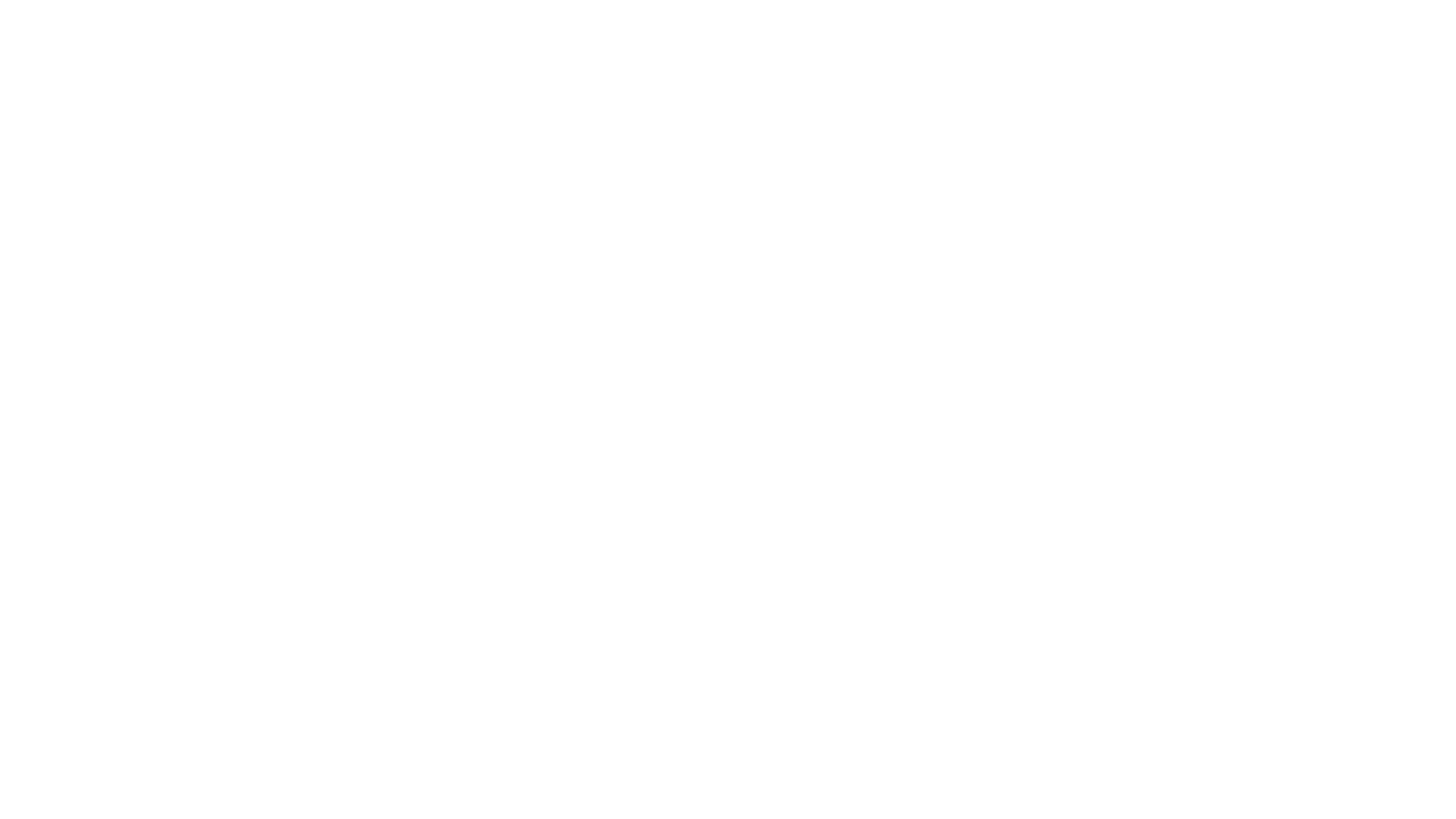 Leadership and Identity
Woman
Person of Color
2
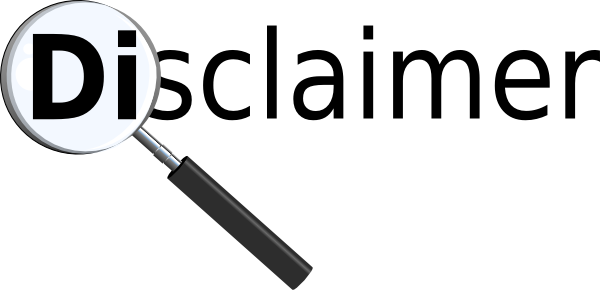 Just because I am, doesn’t mean I know.
3
Session Goals
Increase awareness and action 
Develop leadership capacity
Identify strategies for change
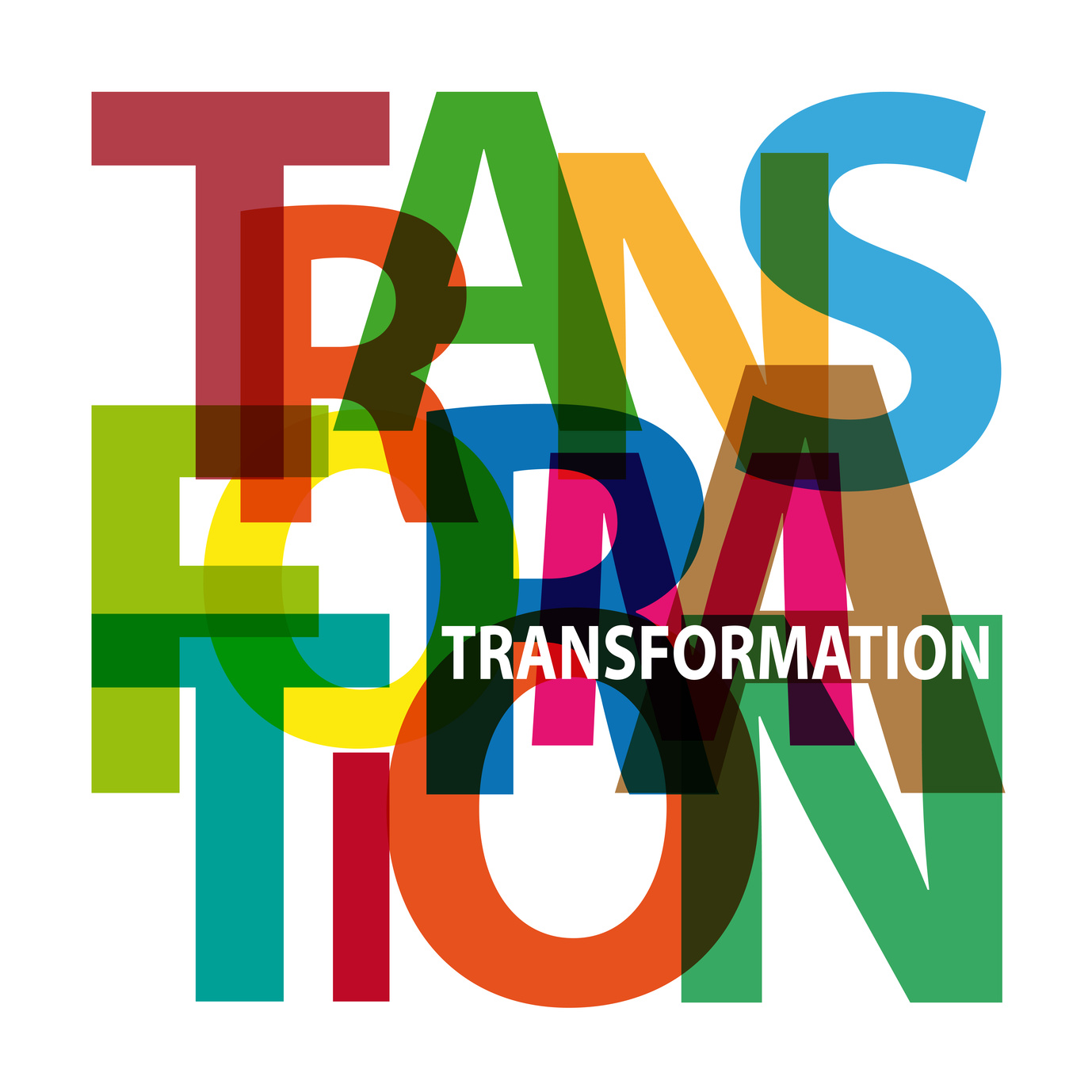 4
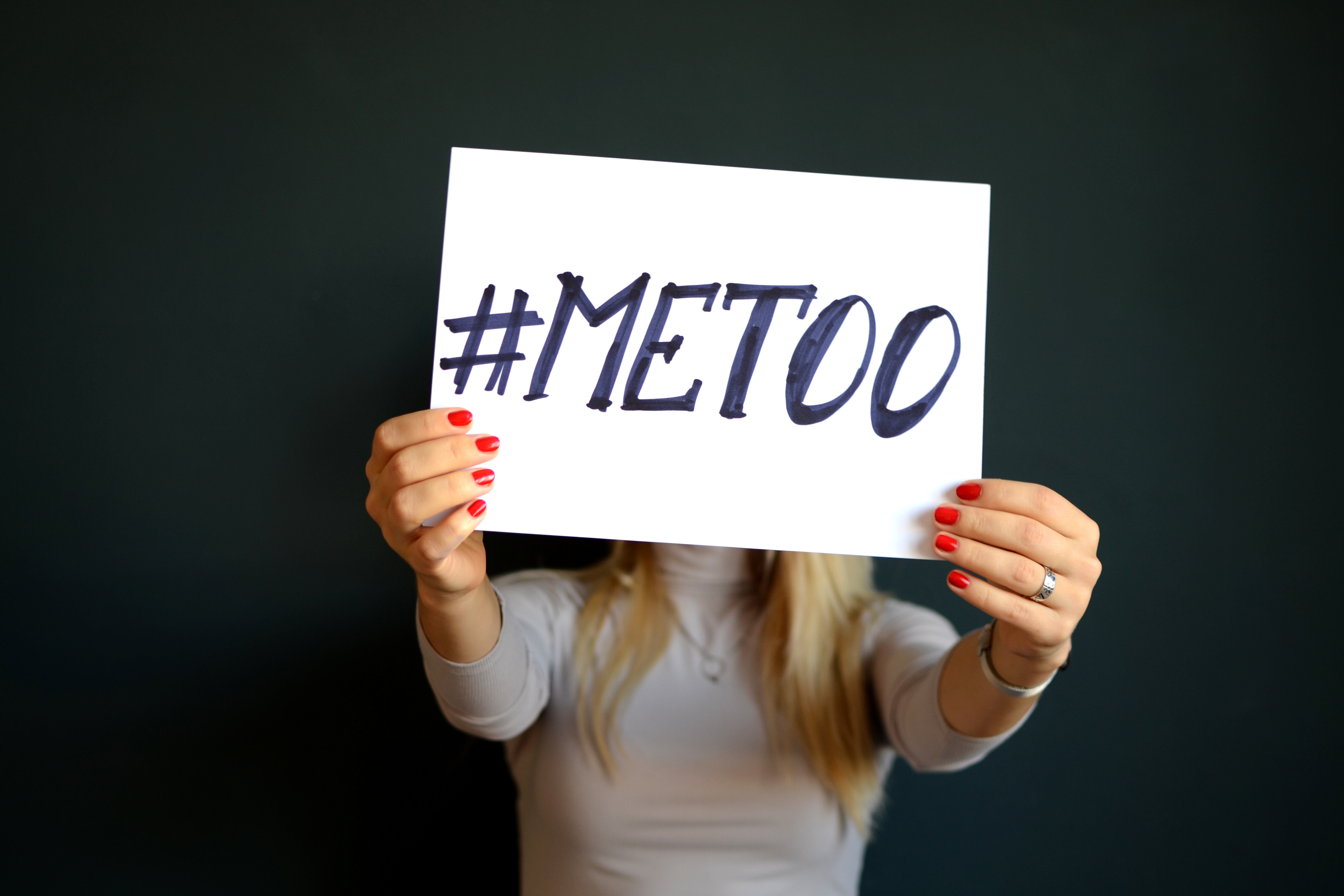 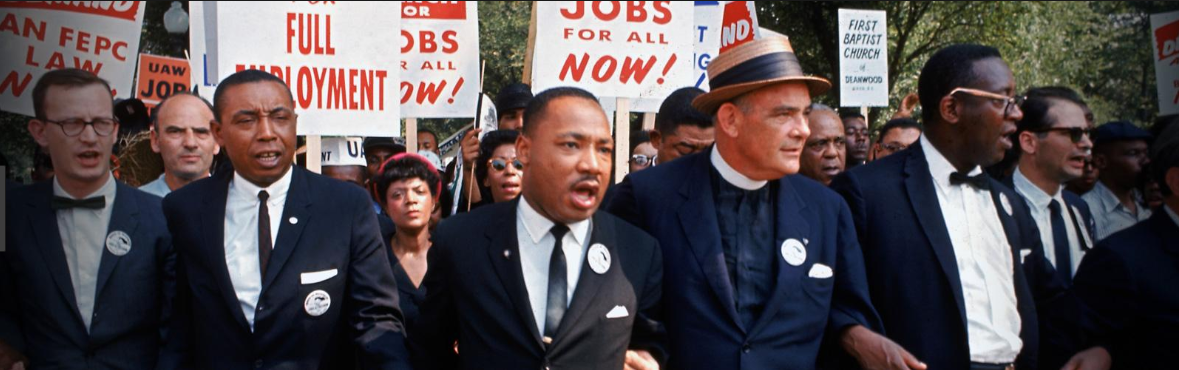 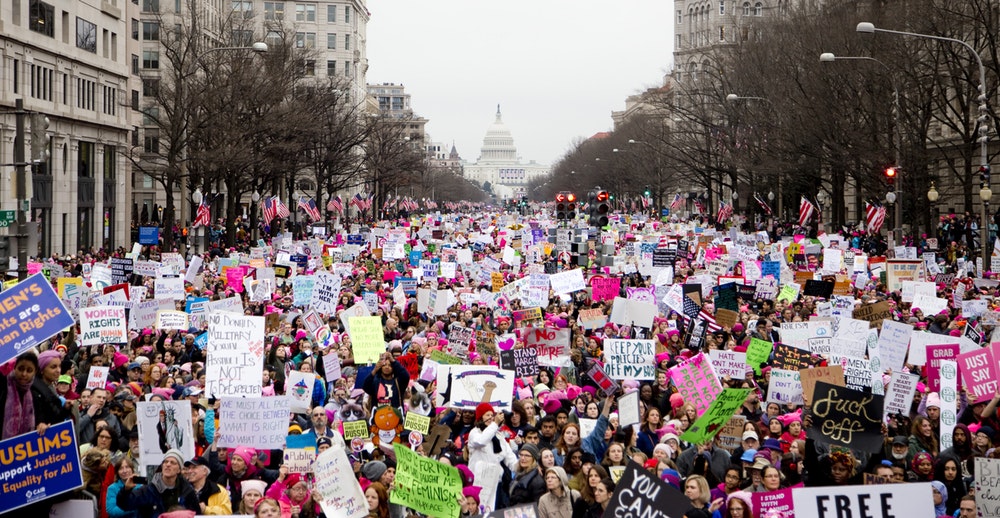 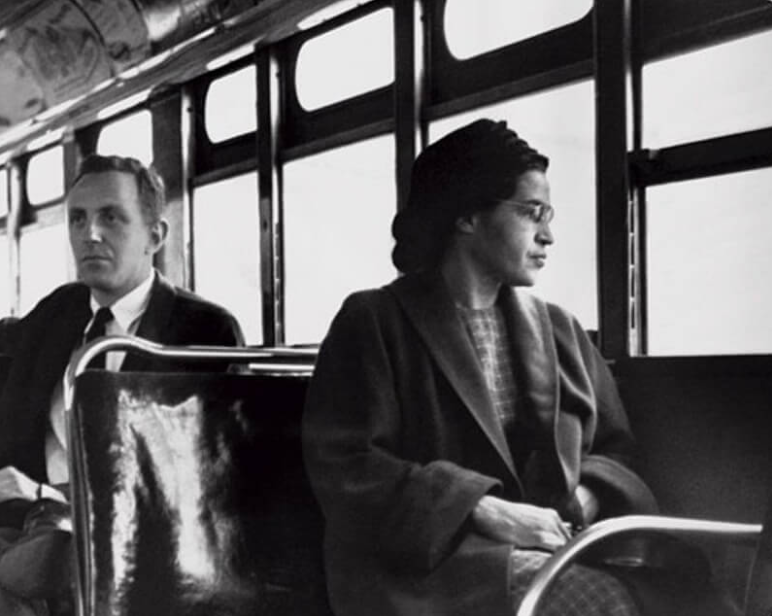 5
Fortune 500 Chief Executive Officers
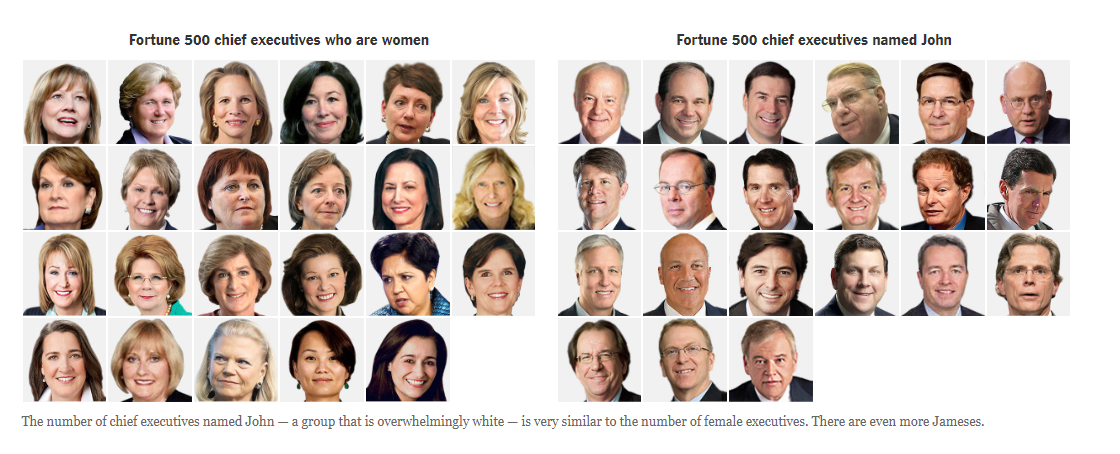 There are fewer women than there are men named James.
Miller, C., Quealy, K., & Sanger-Katz, M. (2018, April 24). The top jobs where women are outnumbered by men named John. 
Retrieved from: https://www.nytimes.com/interactive/2018/04/24/upshot/women-and-men-named-john.html
6
Fortune 500 Chief Executive Officers
2
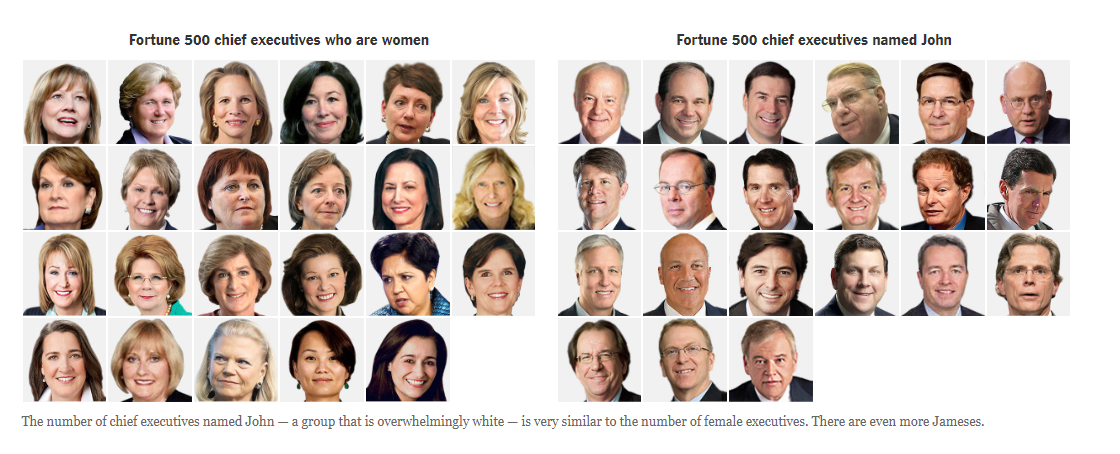 Women of Color
Miller, C., Quealy, K., & Sanger-Katz, M. (2018, April 24). The top jobs where women are outnumbered by men named John. 
Retrieved from: https://www.nytimes.com/interactive/2018/04/24/upshot/women-and-men-named-john.html
7
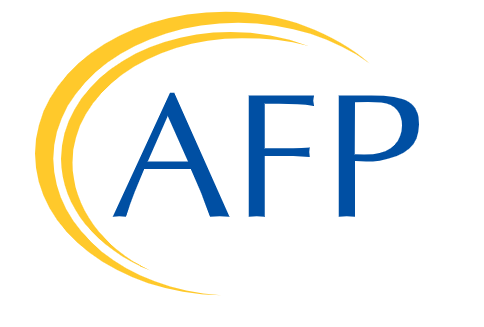 AFP membership is 70% female, but 4 out of 5 senior positions in fundraising are held by males.
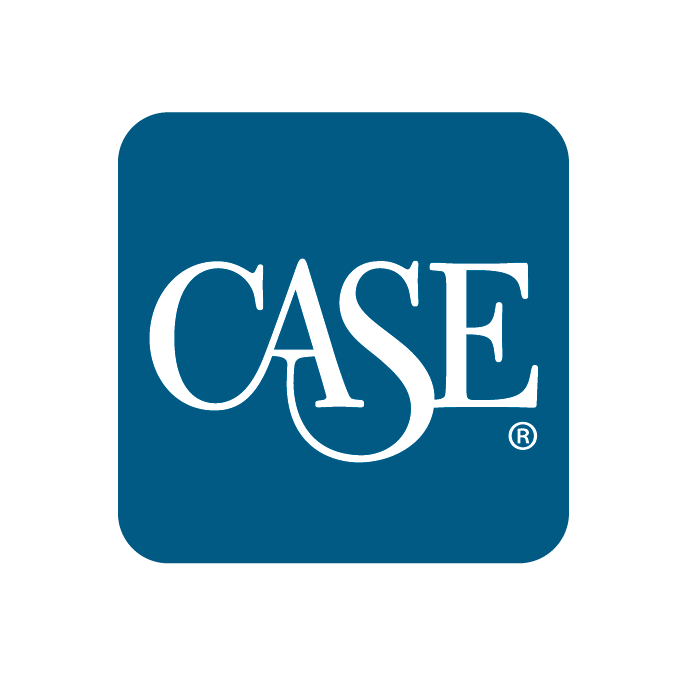 Among CASE 50 Institutions, only 26% are headed by female Chief Advancement Officers.
8
2018 statistics reported by the Educational Advisory Board and the Association of Fundraising Professionals.
United States Congress
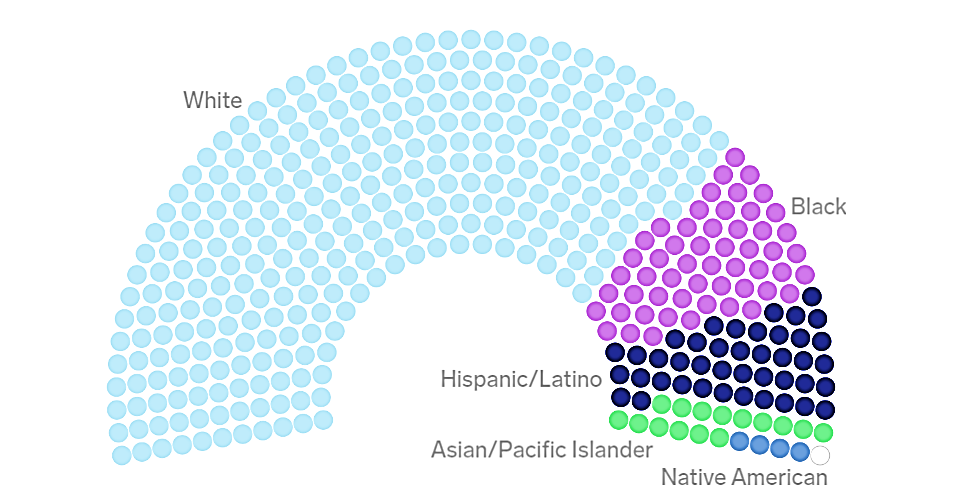 Whites make up larger share of Congress than of U.S. population
Pew Research Center
9
9 out of 10 nonprofit leaders are white - a number that’s not changed in a quarter century.
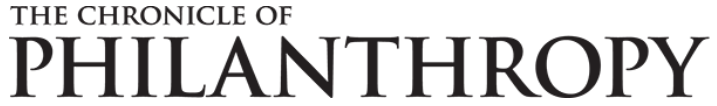 10
Agenda
11
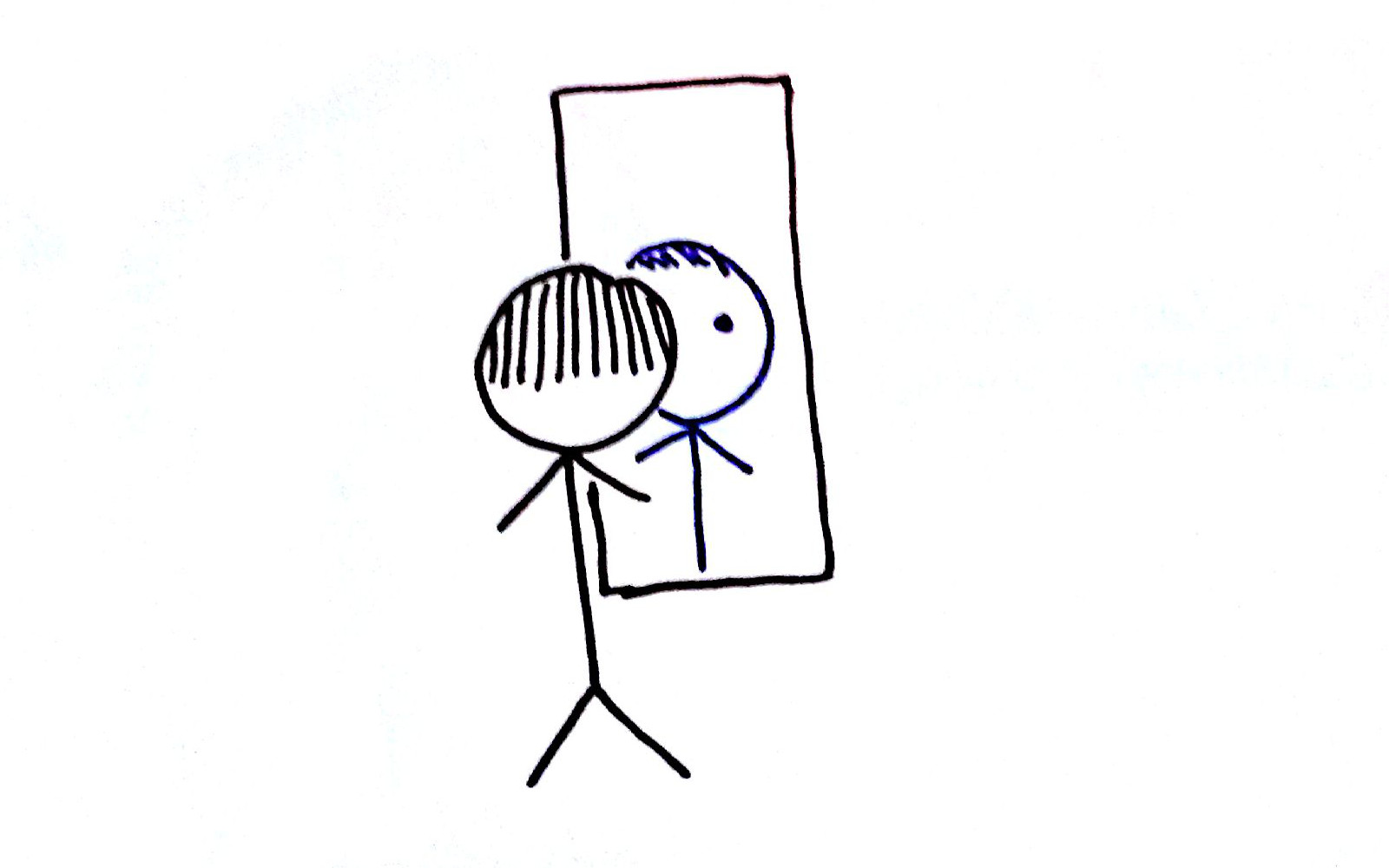 Identity
12
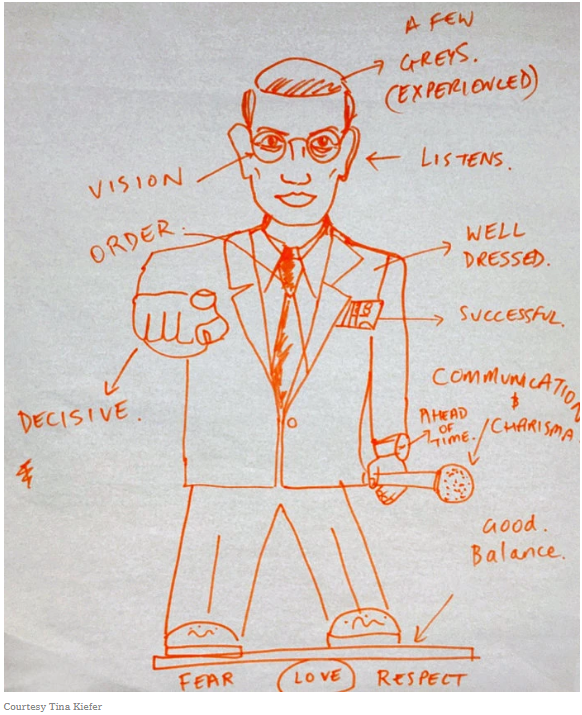 “Draw an effective leader.”
13
Brown, H. (2018, March 16). Picture an effective leader: Is she a woman? 
Retrieved from: https://www.nytimes.com/2018/03/16/health/women-leadership-workplace.html?save=nyt-gateway-stories
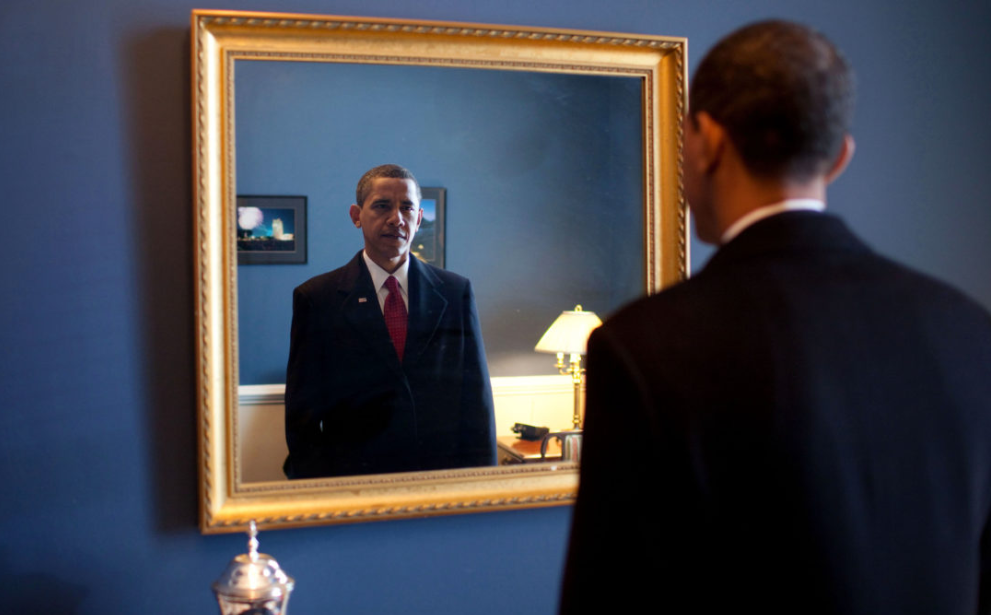 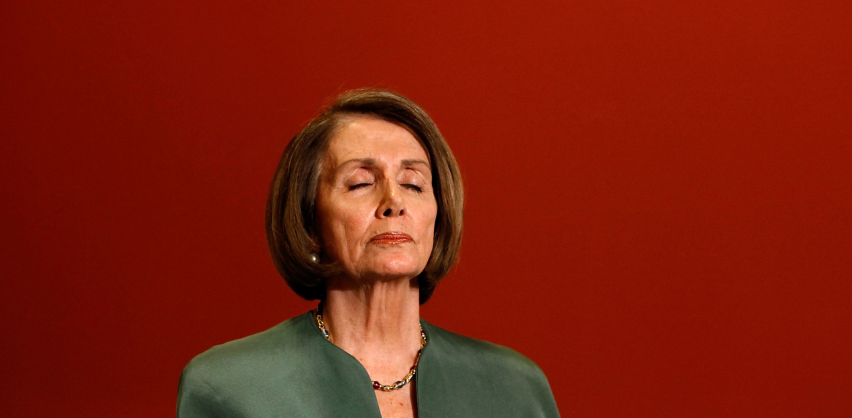 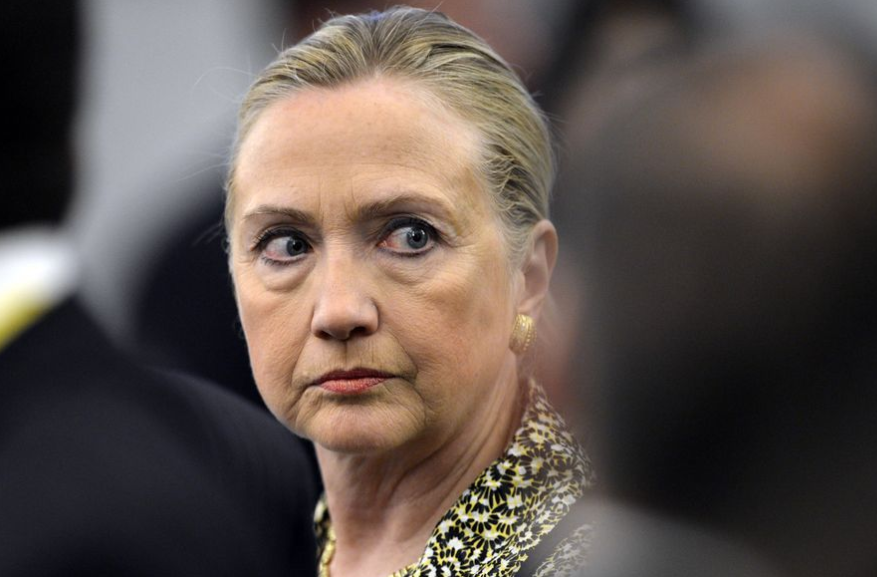 Speaker Nancy Pelosi: The Second Time as Farce
Thirteen Times Hilary Clinton Was a Truly  “Nasty Woman”
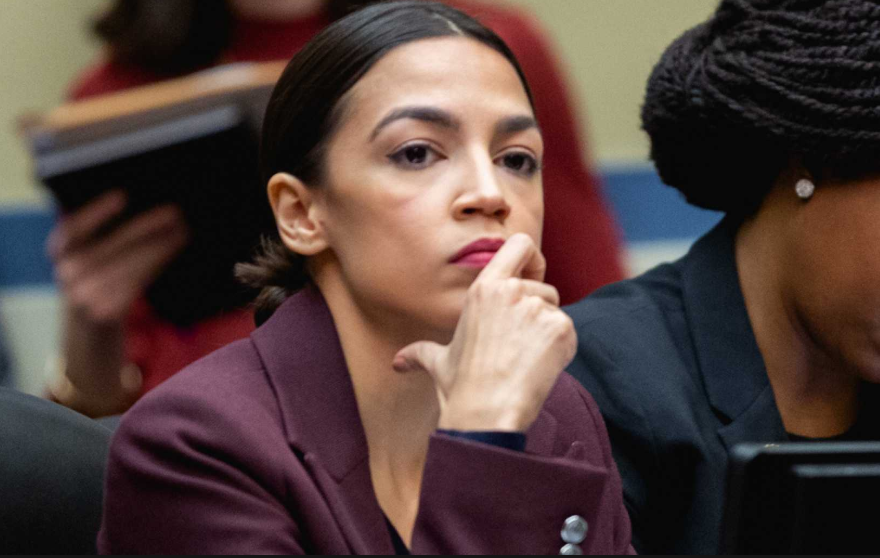 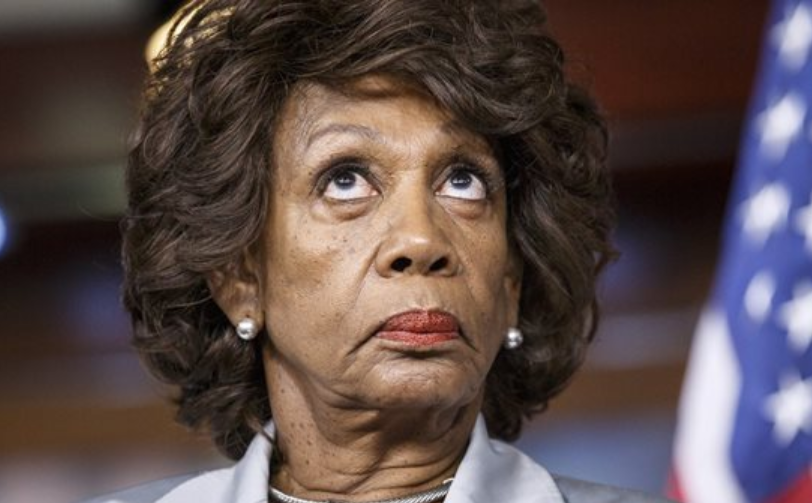 Is Rep. Maxine Waters Fit to Serve as Chair of House Financial Services Committee?
Ocasio-Cortez's 'Green New Deal’ a Joke?
15
Imposter Syndrome
1 IN 3 GIRLS
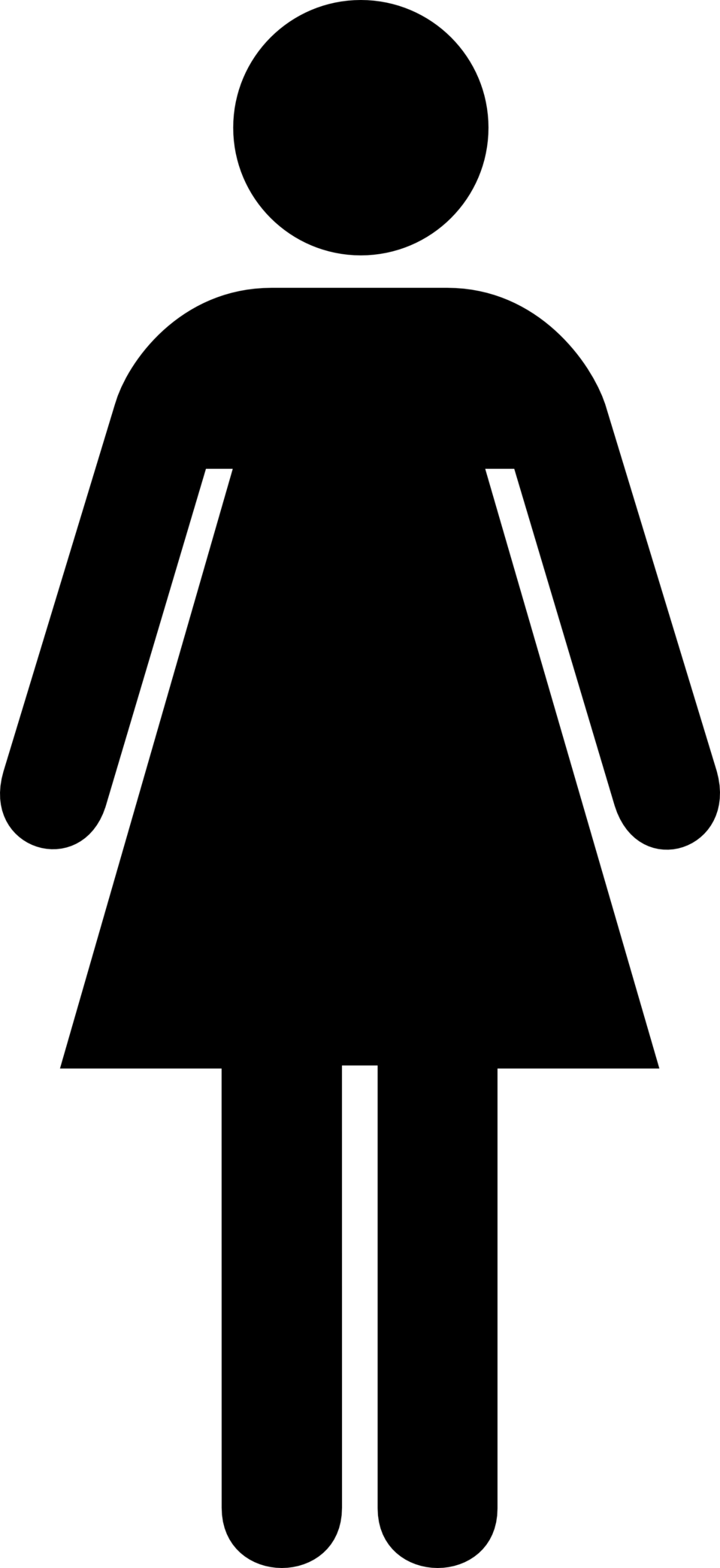 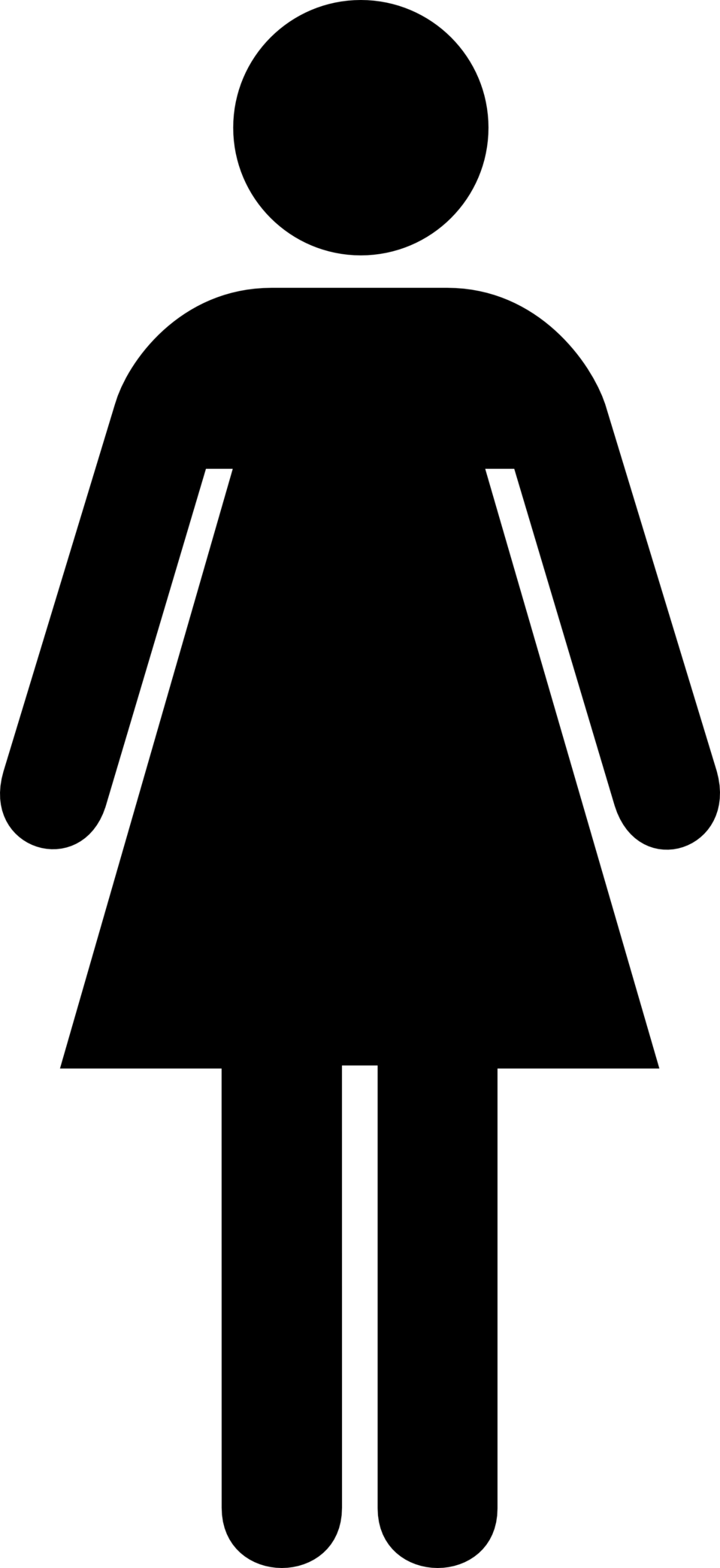 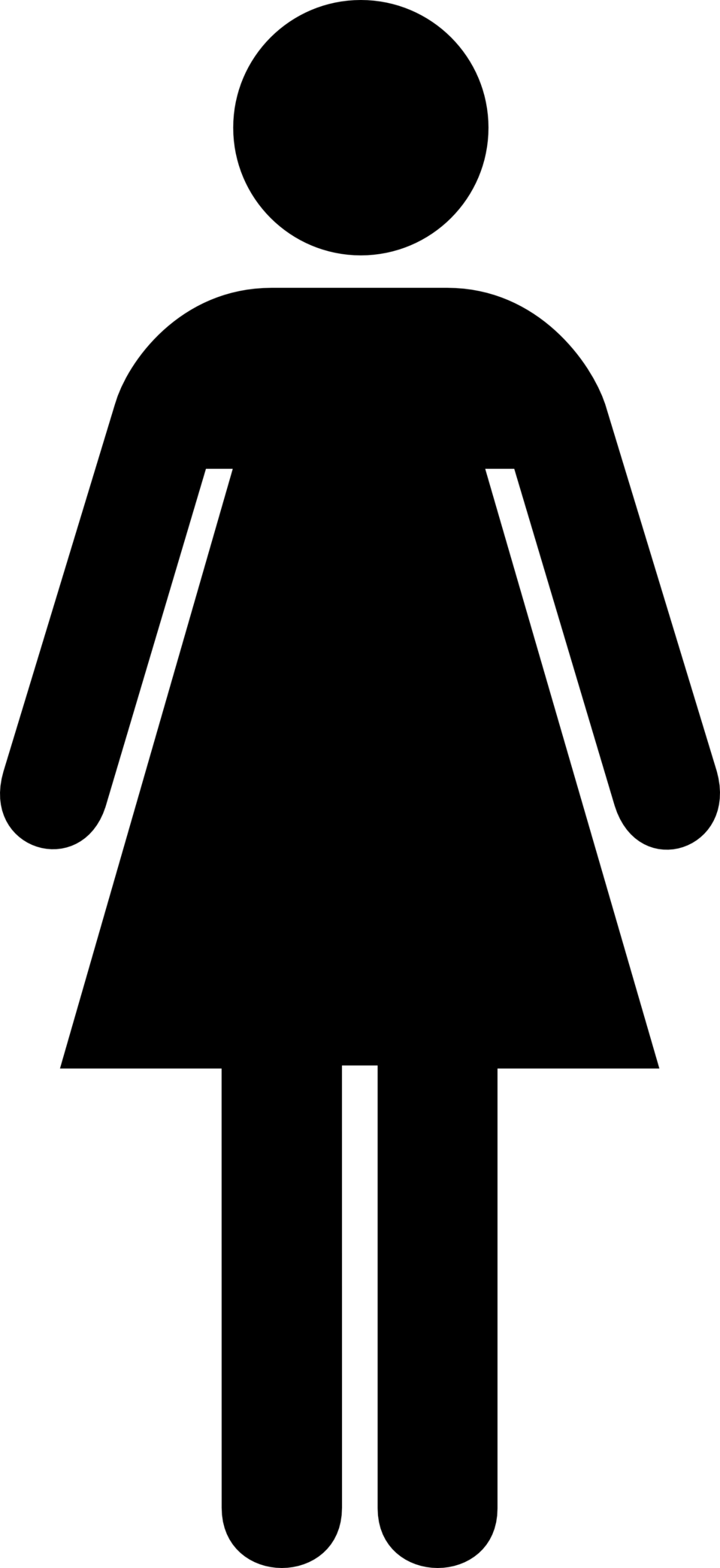 WITH A GRADE POINT AVERAGE 
ABOVE 4.0 
DO NOT THINK THEY ARE SMART ENOUGH FOR THEIR DREAM CAREER
Hinkelman, L. (2017). The Girls’ Index: New insights into the complex world of today’s girls. Columbus, OH: Ruling Our eXperiences, Inc.
16
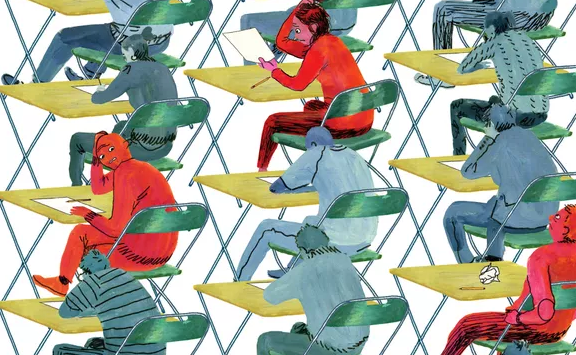 Stereotype Threat
Math abilities of young girls
Quantitative test results of female MBA students
GRE scores of black students
Athletic performance of white males
Steele, C. M. (2011). Whistling Vivaldi: And other clues to how stereotypes affect us (issues of our time). WW Norton & Company.
17
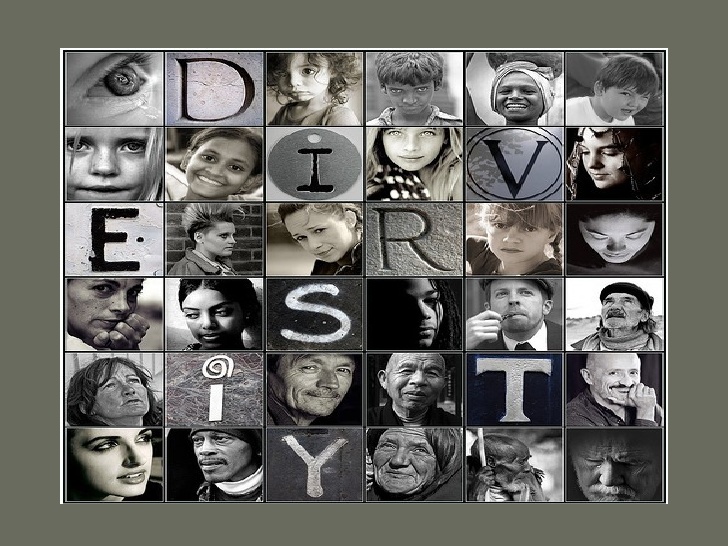 Diverse Leaders
Women
Democratic
Participative
People of color
Fairness
Integrity
LGBTQ
Adaptability
Embrace change
Eagly, A. H., & Chin, J. L. (2010). Diversity and leadership in a changing world. American psychologist, 65(3), 216.
18
Diverse Leadership
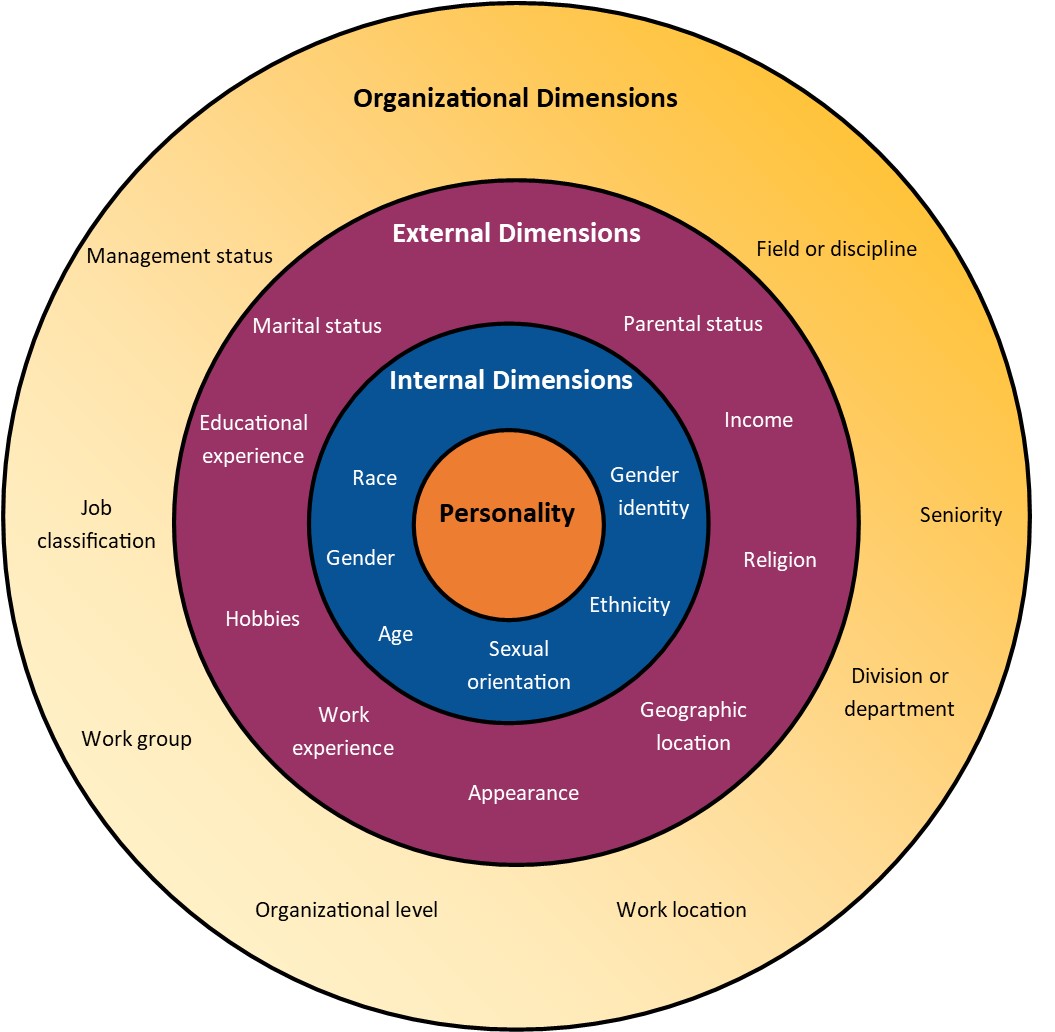 What strengths have you developed as a result of your identities?

How have your identities influenced your values?
Gardenswartz, L., & Rowe, A. (1994). Diverse teams at work. Chicago: Irwin.
19
Agenda
20
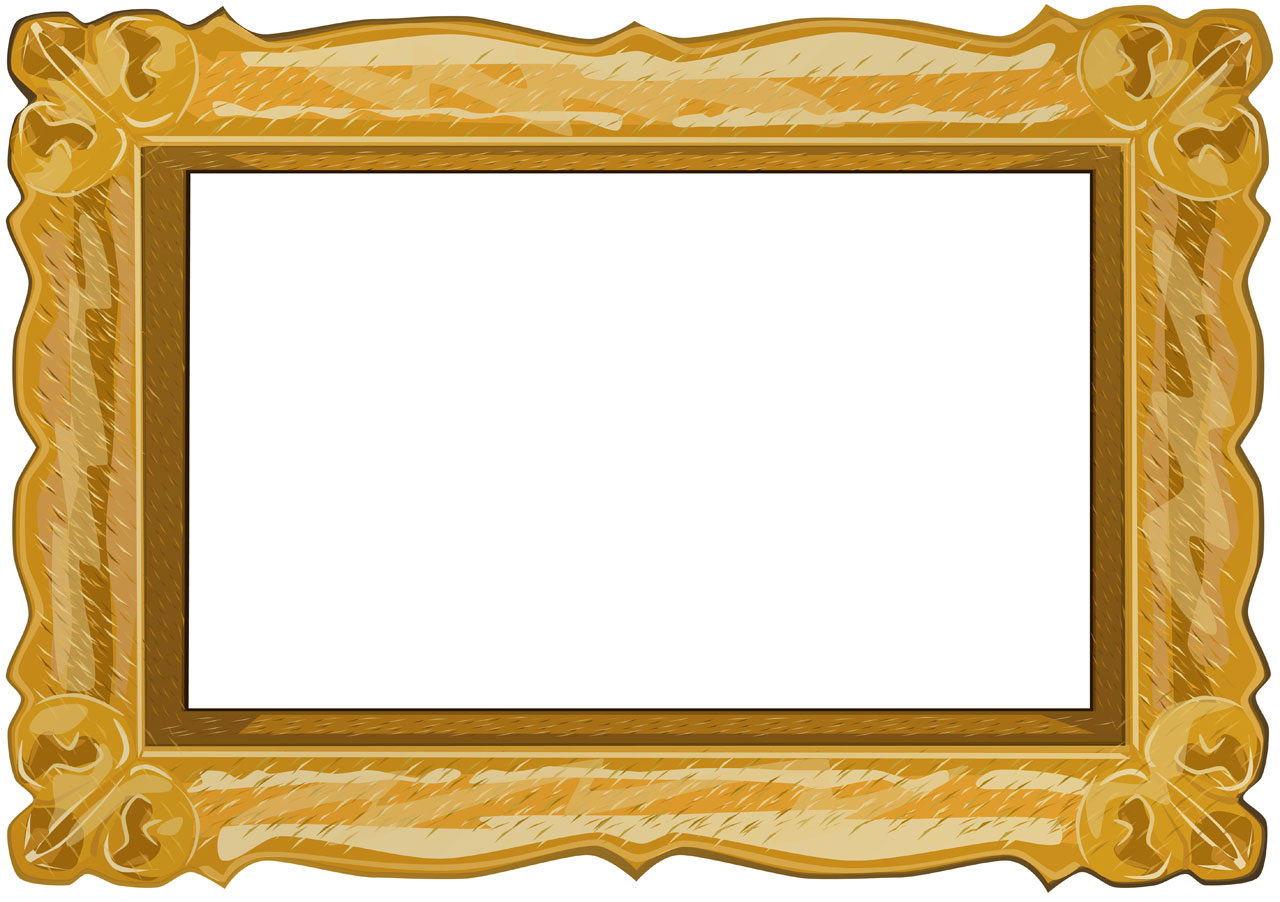 Reframing
21
Leadership as a Process, Not a Position
22
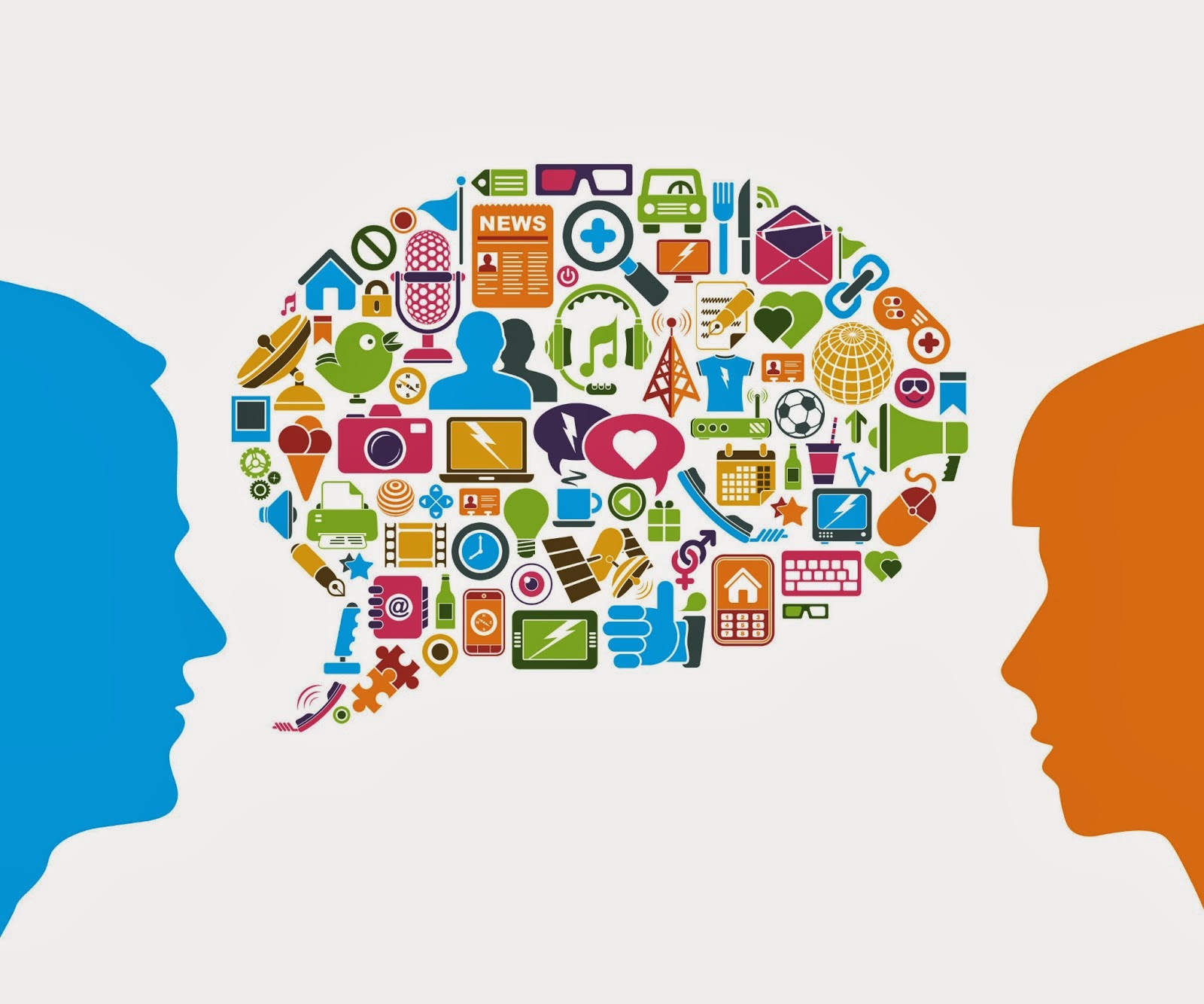 When have you participated in the process of leadership?
23
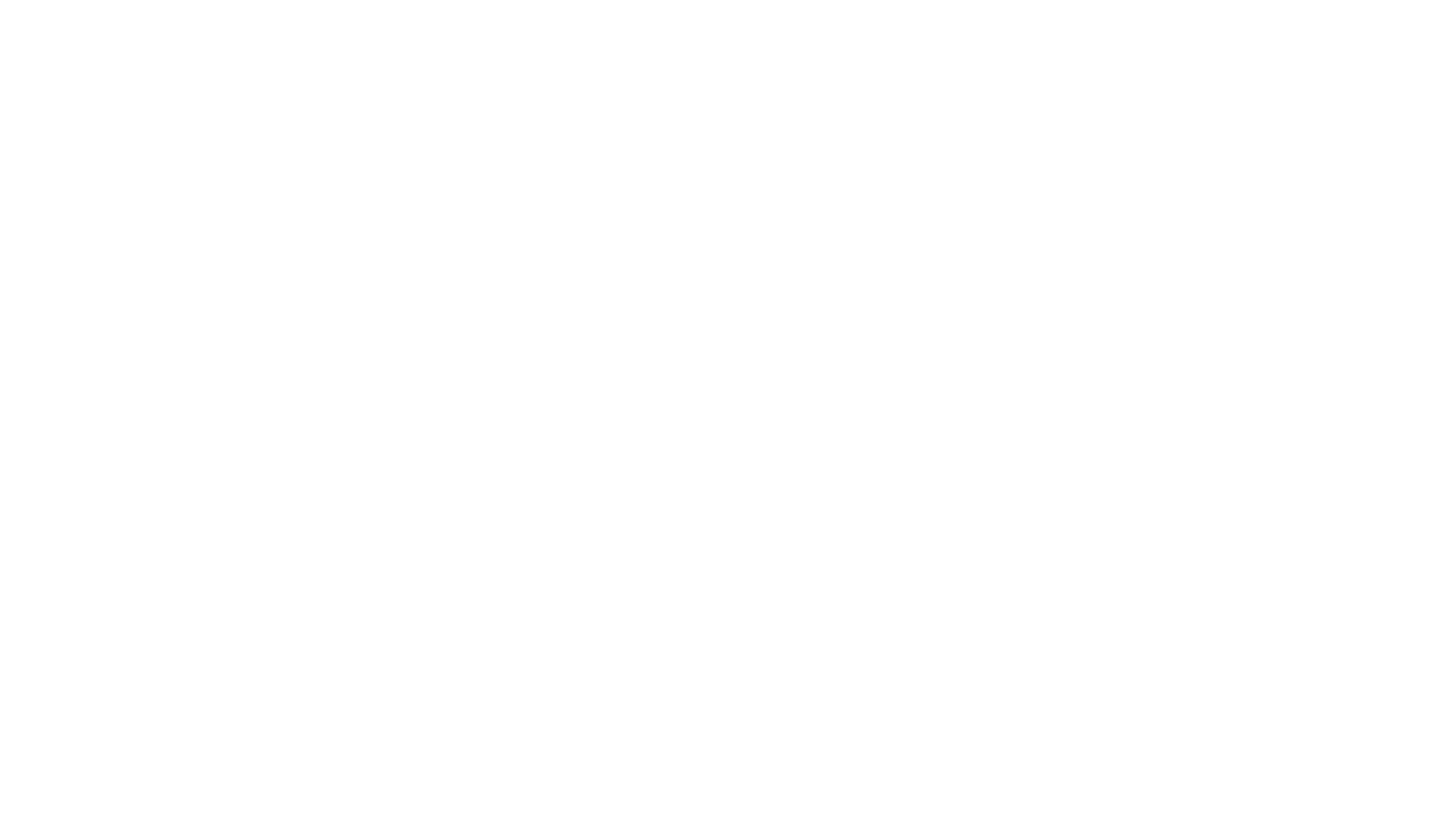 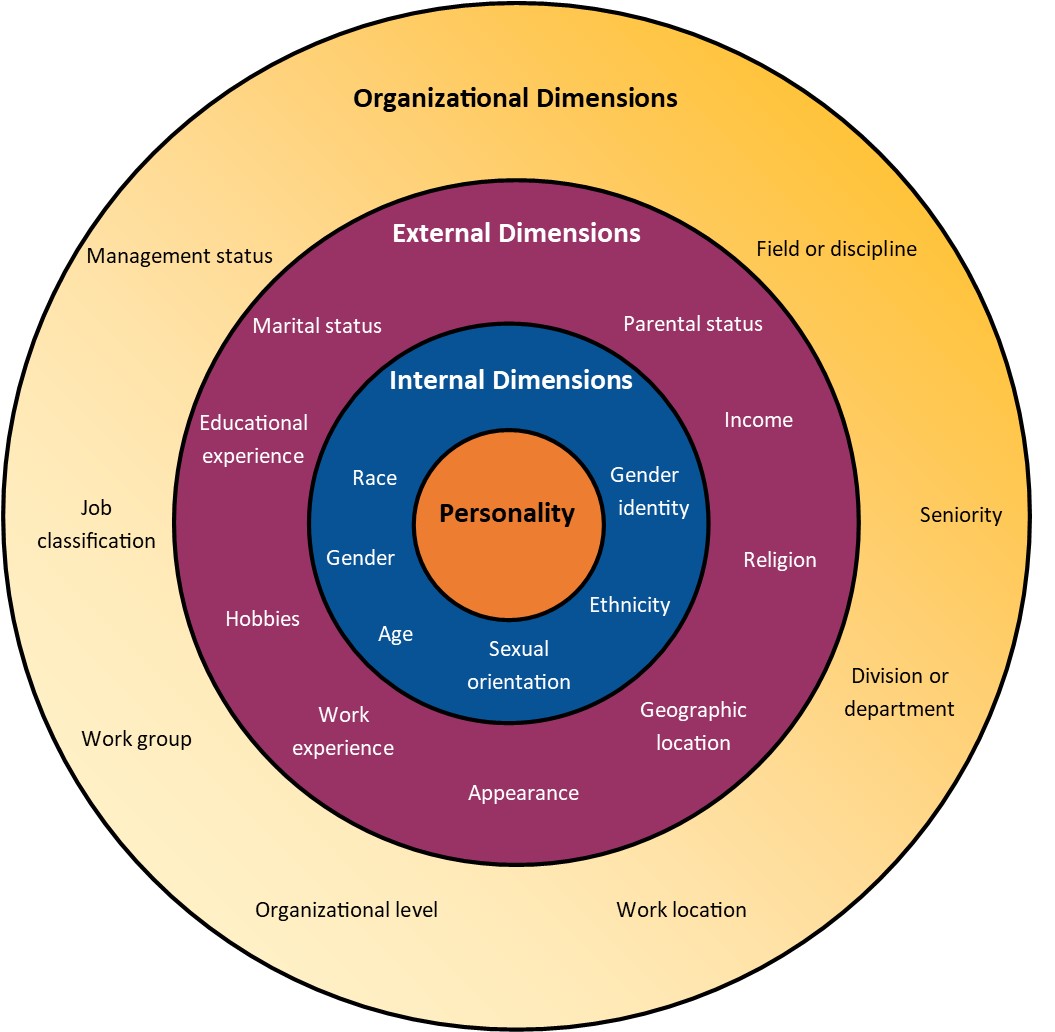 Identity Includes Strengths and Values
24
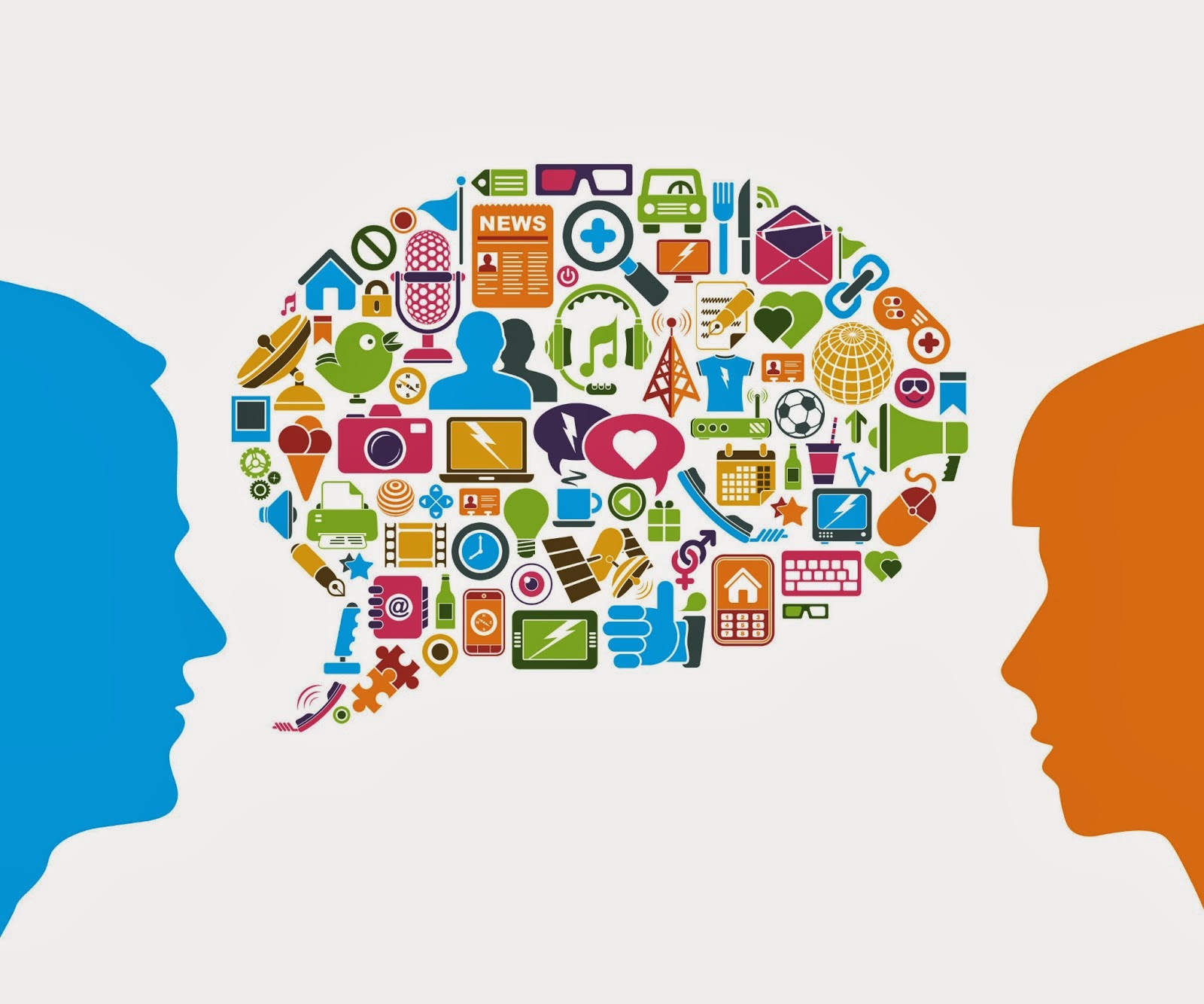 What is one strength or value that is core to your identity?
25
What is one strength or value that is core to your identity?

 Go to POLLEV.COM
 Enter username DARTMOUTH
 Select JOIN
Complete Survey
Identity Includes Strengths and Values
26
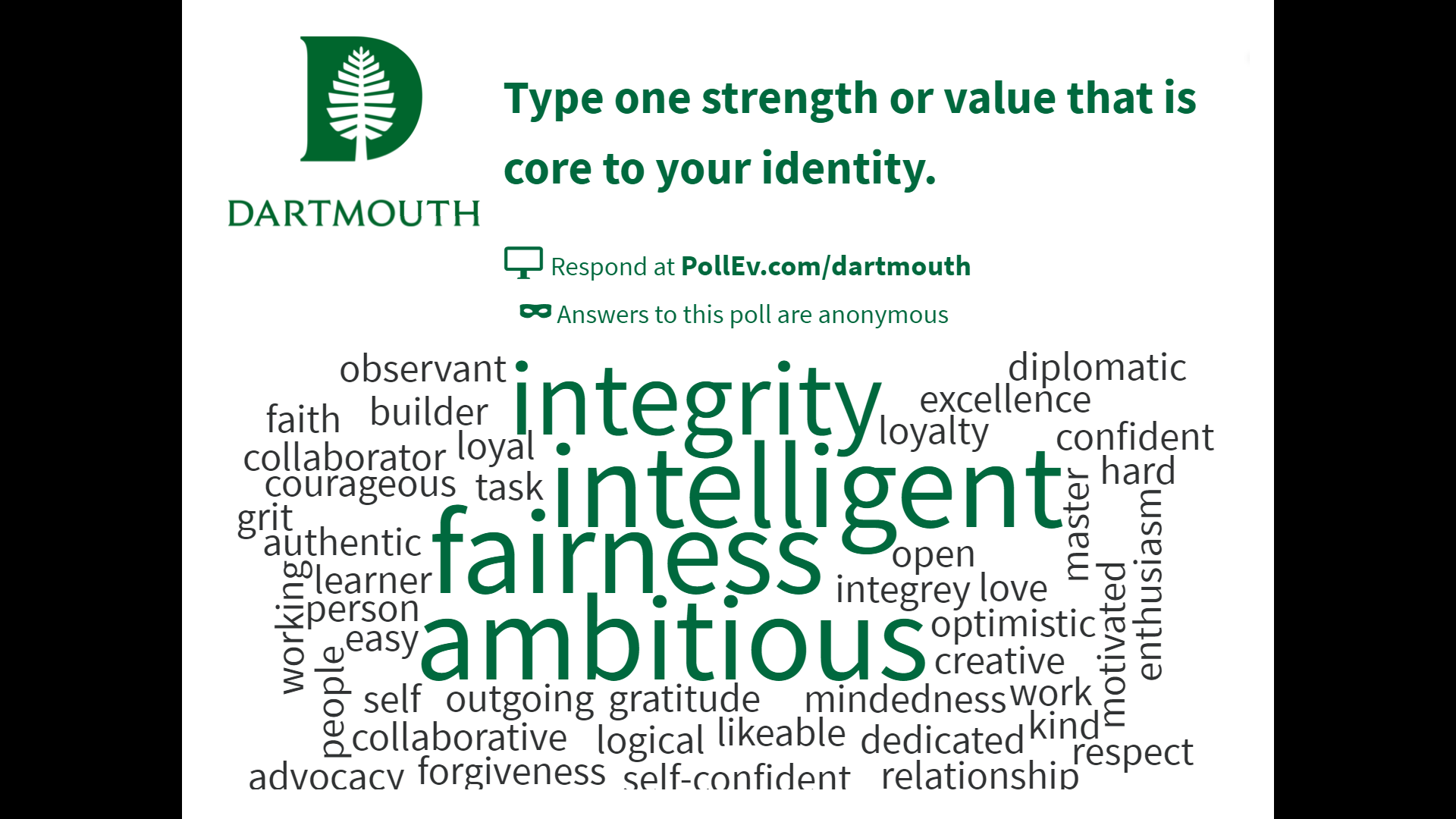 27
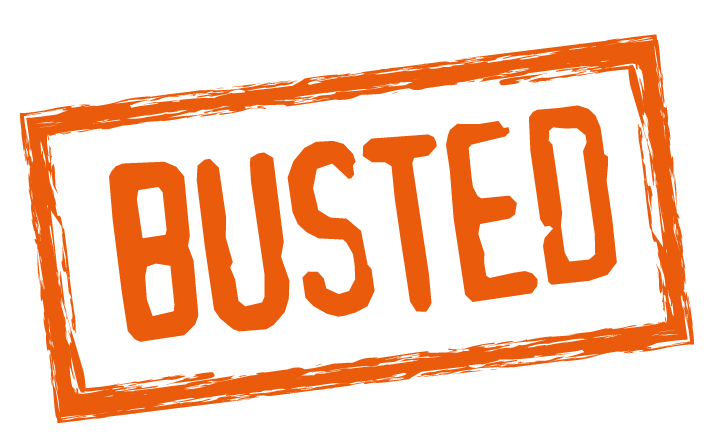 Confidence Myth
Competence + Confidence  Action
Action Creates Confidence
28
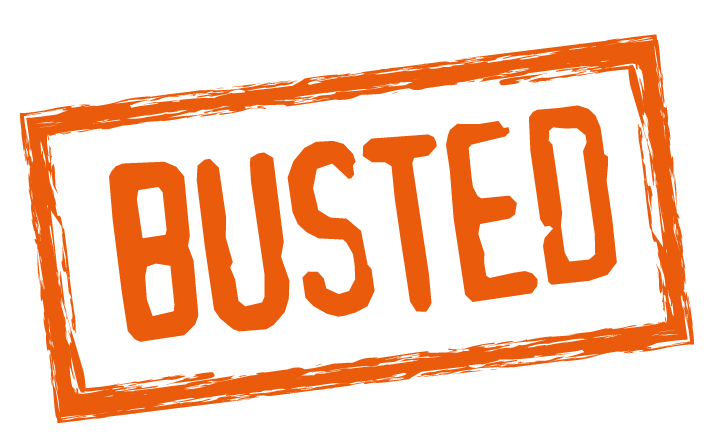 Confidence Myth
Competence + Confidence  Action
Competence + Action  Confidence
Action Creates Confidence
29
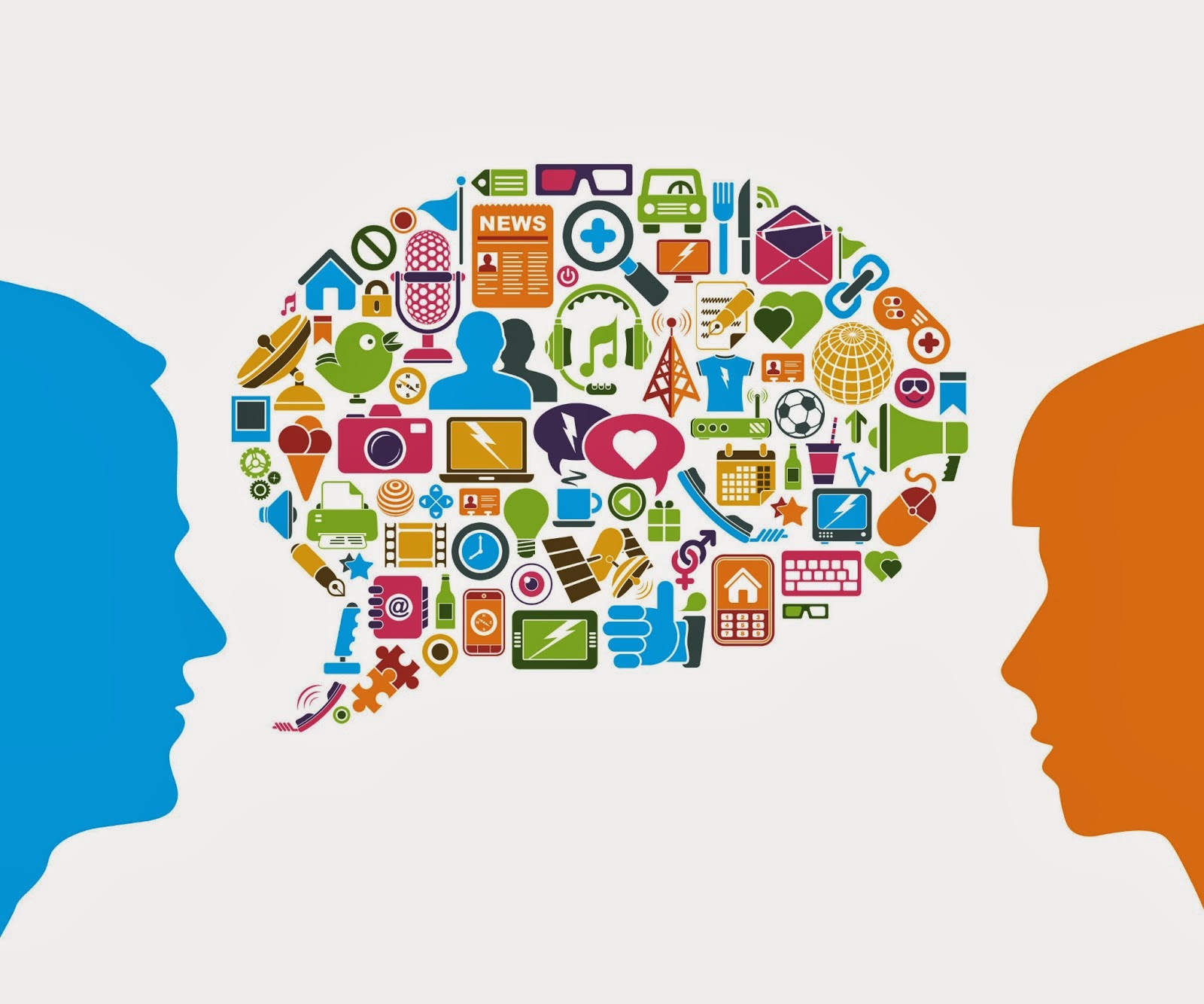 What actions can you take to build your confidence       as a leader?
30
Agenda
31
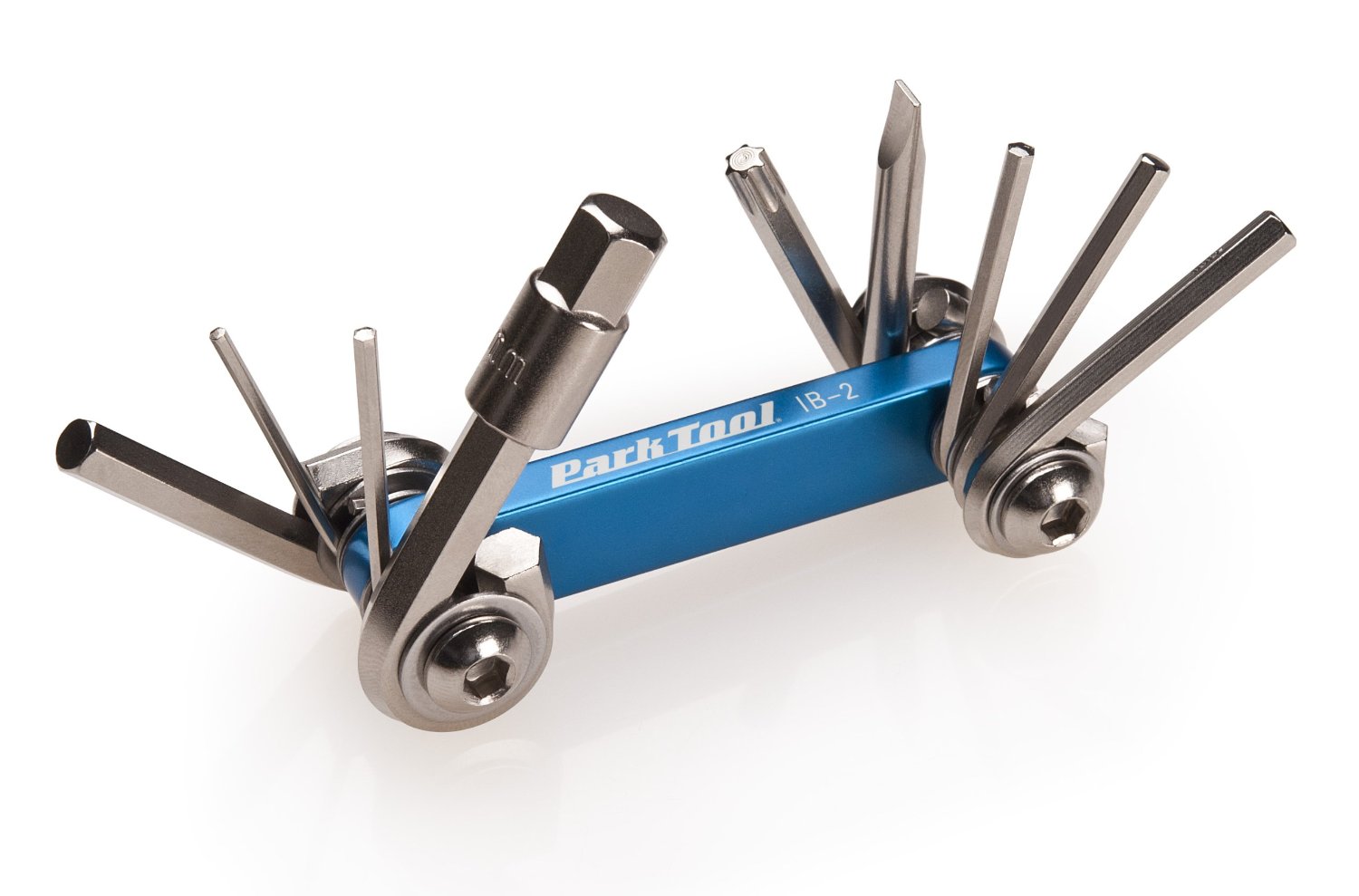 Tools
32
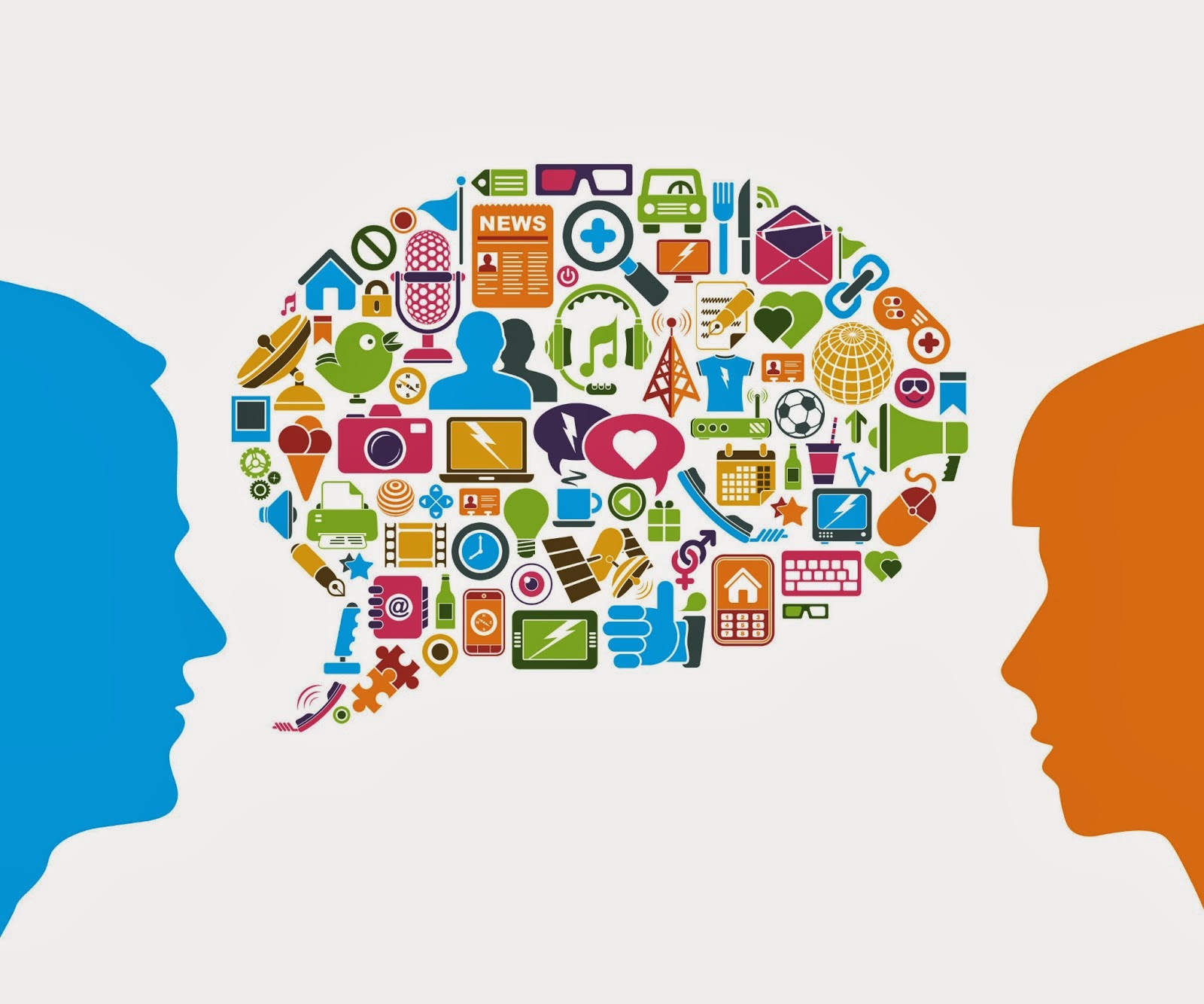 The leader I see in you is someone who…
33
Questions
34
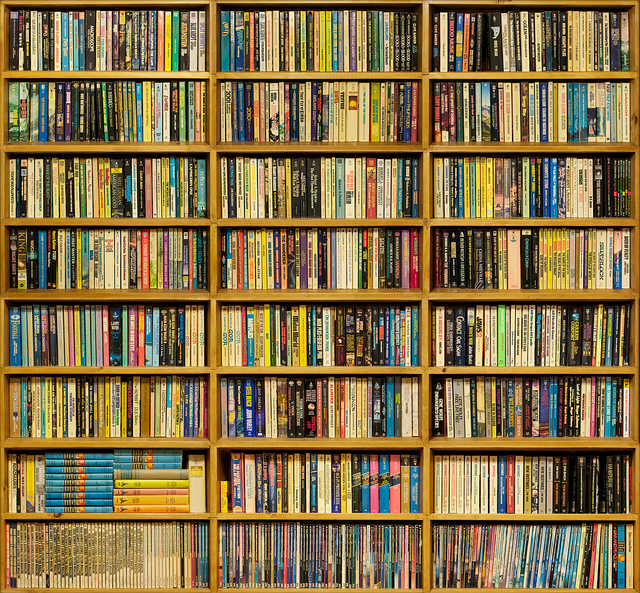 For Your Bookshelf
Katty, K. & Shipman, C. (2014). The confidence code: The science and art of self. HarperCollins Publishers.

Krawcheck, S. (2017). Own it: The power of women at work. Crown Business.
Steele, C. M. (2011). Whistling Vivaldi: And other clues to how stereotypes affect us (issues of our time). WW Norton & Company.

West, Cornel. Race matters, 25th anniversary: With a new introduction. Beacon Press, 2017.
35
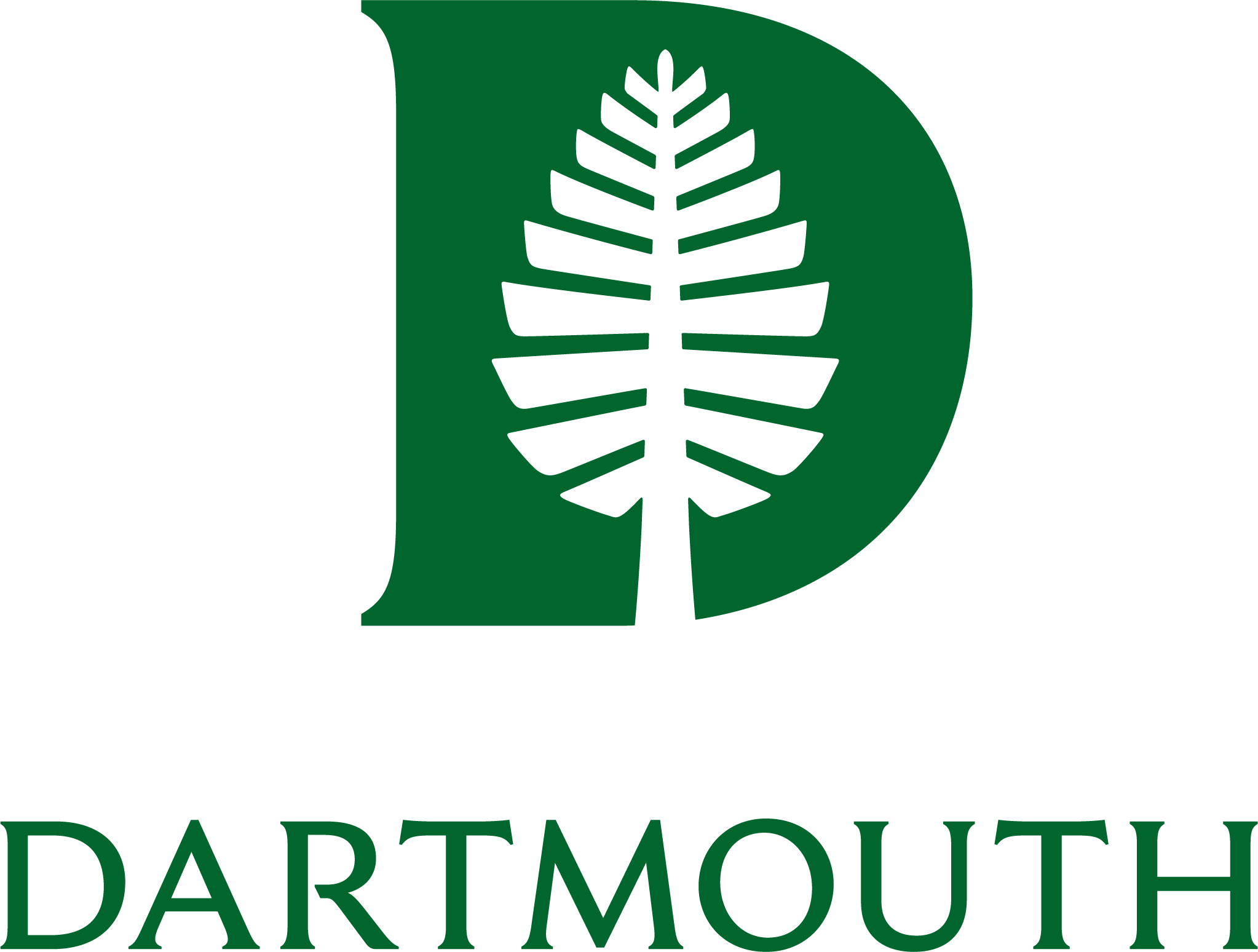 Leadership Development  as a Social Justice Strategy
Alexis Kanda-Olmstead
Director of Advancement Talent Management
Dartmouth College
Alexis.L.Kanda-Olmstead@Dartmouth.edu